插画风教育培训课件
Lorem ipsum dolor sit amet, consectetuer adipiscing elit.Aenean commodo ligula eget dolor. Aenean massa. Cum sociis natoque penatibus et magnis dis parturient ridiculus mus. Donec qu felis, ultricies nec.
顶点君   日期：2019/12/30
[Speaker Notes: 本PPT模板部分元素使用了幻灯片母版制作。如果需要修改，点击-视图-幻灯片母版-修改；完成后关闭编辑母版即可。]
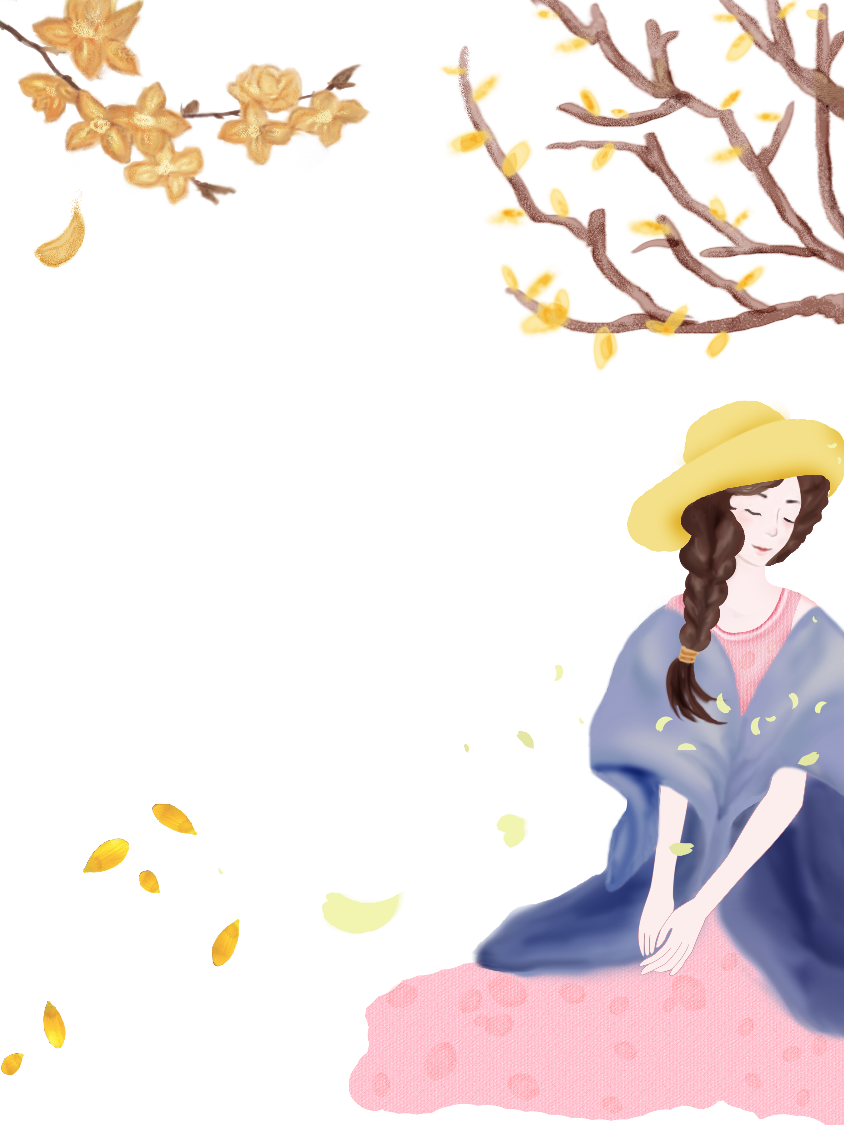 文章背景知识
认字识词朗诵
课文赏析
拓展训练/分组练习
此部分内容作为文字排版占位显示 （建议使用主题字体）
此部分内容作为文字排版占位显示 （建议使用主题字体）
此部分内容作为文字排版占位显示 （建议使用主题字体）
此部分内容作为文字排版占位显示 （建议使用主题字体）
01
目 录
02
CATALOG
03
04
01
文章背景知识
添加相关标题文字
添加相关标题文字
添加相关标题文字
添加相关标题文字
输入标题文本
输入标题文本
请替换文字内容复制你的内容到此 千图网58PIC.COM
请替换文字内容复制你的内容到此 千图网58PIC.COM
输入标题文本
输入标题文本
请替换文字内容复制你的内容到此 千图网58PIC.COM
请替换文字内容复制你的内容到此 千图网58PIC.COM
输入标题文本
请替换文字内容复制你的内容到此 千图网58PIC.COM如需更改请在（设置形状格式）菜单下（文本选项）中调整
标题
2018-2019
标题
输入标题文本
2018-2019
请替换文字内容复制你的内容到此 千图网58PIC.COM如需更改请在（设置形状格式）菜单下（文本选项）中调整
输入标题文本
请替换文字内容复制你的内容到此 千图网58PIC.COM如需更改请在（设置形状格式）菜单下（文本选项）中调整
标题
2018-2019
标题
2018-2019
输入标题文本
请替换文字内容复制你的内容到此 千图网58PIC.COM如需更改请在（设置形状格式）菜单下（文本选项）中调整
关键词
关键词
关键词
关键词
输入标题文本
输入标题文本
输入标题文本
输入标题文本
请替换文字内容复制你的内容到此 千图网58PIC.COM
请替换文字内容复制你的内容到此 千图网58PIC.COM
请替换文字内容复制你的内容到此 千图网58PIC.COM
请替换文字内容复制你的内容到此 千图网58PIC.COM
01输入标题文本
输入标题文本 02
请替换文字内容复制你的内容到此千图网58PIC.COM如需更改请在（设置形状格式）菜单下（文本选项）中调整
请替换文字内容复制你的内容到此千图网58PIC.COM如需更改请在（设置形状格式）菜单下（文本选项）中调整
1
输入标题文本
4
2
请替换文字内容复制你的内容到此千图网58PIC.COM
04 输入标题文本
输入标题文本 03
3
请替换文字内容复制你的内容到此千图网58PIC.COM如需更改请在（设置形状格式）菜单下（文本选项）中调整
请替换文字内容复制你的内容到此千图网58PIC.COM如需更改请在（设置形状格式）菜单下（文本选项）中调整
01
02
输入标题文本
输入标题文本
请替换文字内容复制你的内容到此 千图网58PIC.COM
请替换文字内容复制你的内容到此 千图网58PIC.COM
03
04
输入标题文本
输入标题文本
请替换文字内容复制你的内容到此 千图网58PIC.COM
请替换文字内容复制你的内容到此 千图网58PIC.COM
02
认字识词朗诵
添加相关标题文字
添加相关标题文字
添加相关标题文字
添加相关标题文字
输入标题文本
输入标题文本
输入标题文本
输入标题文本
请替换文字内容复制你的内容到此千图网58PIC.COM
请替换文字内容复制你的内容到此千图网58PIC.COM
请替换文字内容复制你的内容到此千图网58PIC.COM
请替换文字内容复制你的内容到此千图网58PIC.COM
输入标题文本
输入标题文本
输入标题文本
输入标题文本
输入标题文本
请替换文字内容复制你的内容到此千图网58PIC.COM
请替换文字内容复制你的内容到此千图网58PIC.COM
请替换文字内容复制你的内容到此千图网58PIC.COM
请替换文字内容复制你的内容到此千图网58PIC.COM
请替换文字内容复制你的内容到此千图网58PIC.COM
1
输入标题文本
输入标题文本
输入标题文本
输入标题文本
请替换文字内容复制你的内容到此千图网58PIC.COM
请替换文字内容复制你的内容到此千图网58PIC.COM
请替换文字内容复制你的内容到此千图网58PIC.COM
请替换文字内容复制你的内容到此千图网58PIC.COM
2
3
4
输入标题文本
输入标题文本
请替换文字内容复制你的内容到此 千图网58PIC.COM
请替换文字内容复制你的内容到此 千图网58PIC.COM
输入标题文本
输入标题文本
请替换文字内容复制你的内容到此 千图网58PIC.COM
请替换文字内容复制你的内容到此 千图网58PIC.COM
03
课文赏析
添加相关标题文字
添加相关标题文字
添加相关标题文字
添加相关标题文字
输入标题文本
输入标题文本
请替换文字内容复制你的内容到此千图网58PIC.COM
请替换文字内容复制你的内容到此千图网58PIC.COM
输入标题文本
输入标题文本
请替换文字内容复制你的内容到此千图网58PIC.COM
请替换文字内容复制你的内容到此千图网58PIC.COM
输入标题文本
请替换文字内容复制你的内容到此千图网58PIC.COM。
20%
输入标题文本
请替换文字内容复制你的内容到此千图网58PIC.COM。
72%
输入标题文本
15%
请替换文字内容复制你的内容到此千图网58PIC.COM。
72%
输入标题文本
请替换文字内容复制你的内容到此千图网58PIC.COM。
01
输入标题文本
请替换文字内容复制你的内容到此 千图网58PIC.COM
输入标题文本
02
请替换文字内容复制你的内容到此 千图网58PIC.COM
输入标题文本
请替换文字内容复制你的内容到此 千图网58PIC.COM
03
输入标题文本
请替换文字内容复制你的内容到此 千图网58PIC.COM
04
输入标题文本
输入标题文本
输入标题文本
输入标题文本
请替换文字内容复制你的内容到此千图网58PIC.COM
请替换文字内容复制你的内容到此千图网58PIC.COM
请替换文字内容复制你的内容到此千图网58PIC.COM
请替换文字内容复制你的内容到此千图网58PIC.COM
04
拓展训练
添加相关标题文字
添加相关标题文字
添加相关标题文字
添加相关标题文字
输入标题文本
输入标题文本
请替换文字内容复制你的内容到此 千图网58PIC.COM
请替换文字内容复制你的内容到此 千图网58PIC.COM
输入标题文本
输入标题文本
请替换文字内容复制你的内容到此 千图网58PIC.COM
请替换文字内容复制你的内容到此 千图网58PIC.COM
输入标题文本
输入标题文本
输入标题文本
输入标题文本
01
02
03
04
请替换文字内容复制你的内容到此千图网58PIC.COM
请替换文字内容复制你的内容到此千图网58PIC.COM
请替换文字内容复制你的内容到此千图网58PIC.COM
请替换文字内容复制你的内容到此千图网58PIC.COM
输入标题文本
请替换文字内容复制你的内容到此 千图网58PIC.COM
输入标题文本
请替换文字内容复制你的内容到此 千图网58PIC.COM
输入标题文本
输入标题文本
请替换文字内容复制你的内容到此 千图网58PIC.COM
请替换文字内容复制你的内容到此 千图网58PIC.COM
输入标题文本
输入标题文本
输入标题文本
输入标题文本
输入标题文本
输入标题文本
输入标题文本
输入标题文本
请替换文字内容复制你的内容到此千图网58PIC.COM
请替换文字内容复制你的内容到此千图网58PIC.COM
请替换文字内容复制你的内容到此千图网58PIC.COM
请替换文字内容复制你的内容到此千图网58PIC.COM
感谢您的观看！
Lorem ipsum dolor sit amet, consectetuer adipiscing elit.Aenean commodo ligula eget dolor. Aenean massa. Cum sociis natoque penatibus et magnis dis parturient ridiculus mus. Donec qu felis, ultricies nec.
顶点君   日期：2019/12/30
[Speaker Notes: 本PPT模板部分元素使用了幻灯片母版制作。如果需要修改，点击-视图-幻灯片母版-修改；完成后关闭编辑母版即可。]